МБДОУ г. Иркутска детский сад № 115
Информационно – познавательный  проект  
подготовила  воспитатель 
Серых   Ольга Николаевна
«ДЕТСКАЯ КНИЖНАЯ ГРАФИКА» РАИСЫ БАРДИНОЙ-ШПИРКО
Цель: повышение компетентности педагогов  в реализации образовательной области «Речевое развитие»  - аспект «Чтение художественной литературы»
Р.2. П. 2.6 ФГОС ДО
Образовательная область 
«Речевое развитие».
 Аспект:  - «Знакомство с писателями и художниками   детской художественной литературой   Прибайкалья»
Реализация требований ФГОС ДО
Младшая группа – формировать у детей интерес к книгам. Регулярно рассматривать и с детьми иллюстрации;
Средняя группа – предлагать  вниманию детей иллюстрированные издания знакомых произведений. Объяснять, как важны в книге рисунки;, показать , как много интересного можно узнать, внимательно рассматривая  книжные иллюстрации;
Старшая группа  – обращать внимание детей на оформление книги, на иллюстрации. Сравнивать иллюстрации разных художников к одному и тому же произведению
Подготовительная группа – продолжать знакомить детей с иллюстрациями известных художников.
Раиса Николаевна Бардина  иркутский художник иллюстратор детских книг
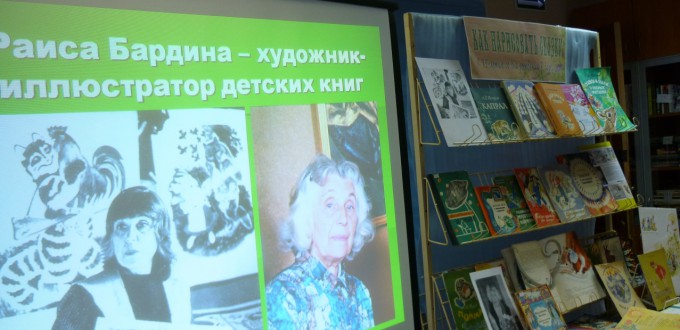 Краткая  биография
С 1949 по 1954 училась в Иркутском областном художественном училище на педагогическом отделении у А. П. Крылова, С. И. Виноградова, А. П. Жибинова, К. А. Грюнберга.
 С 1955 сотрудничает с Восточно-Сибирским книжным издательством. 
С 1957 по 1960 преподаватель Иркутского областного художественного училища. 
В 2000 стала лауреатом Губернаторской премии в области культуры по Иркутской области. 
Член Союза художников России с 1974.
Журнал «Сибирячок»
Любимый жанр – сказки,
Любимая тема -  произведения о сибирских животных. 
Последняя работа в журнале «Сибирячок» представлена авторским материалом «Приключения ёжика Яшки»
Автор оформления книги  иркутских писателей   Т.Г. и С.В. Конушкиных «Сибирские рябчики».
Журнал Сибирячок
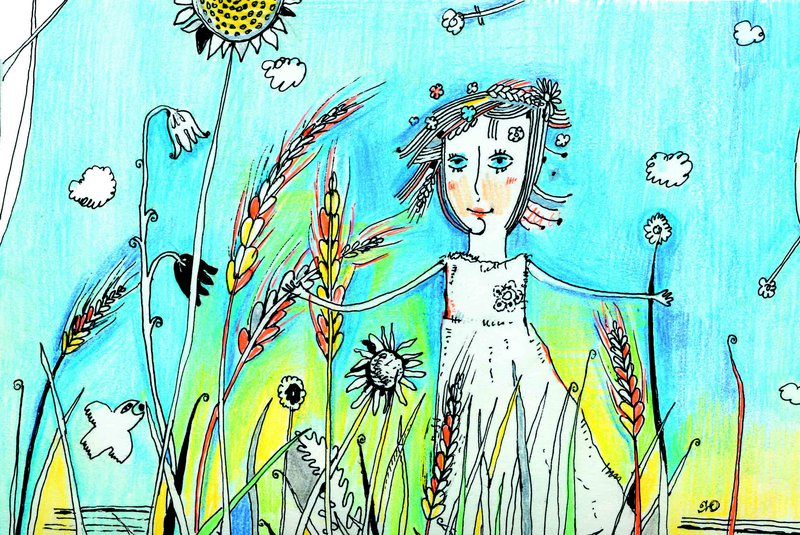 Журнал Сибирячок
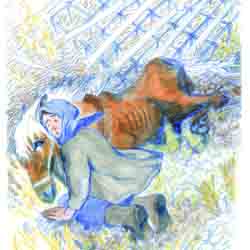 Русские народные сказки
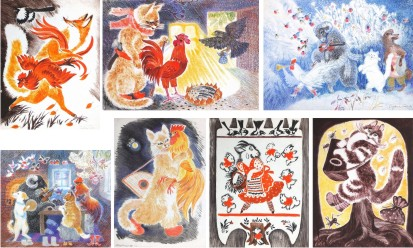 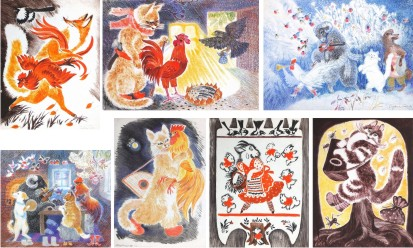 Р.Н.С. «Курочка – ряба»
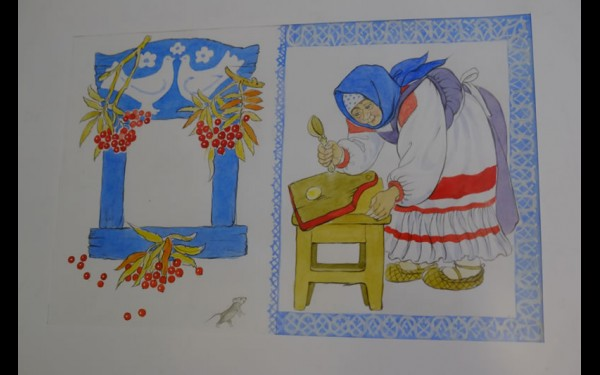 «Зимовье зверей»
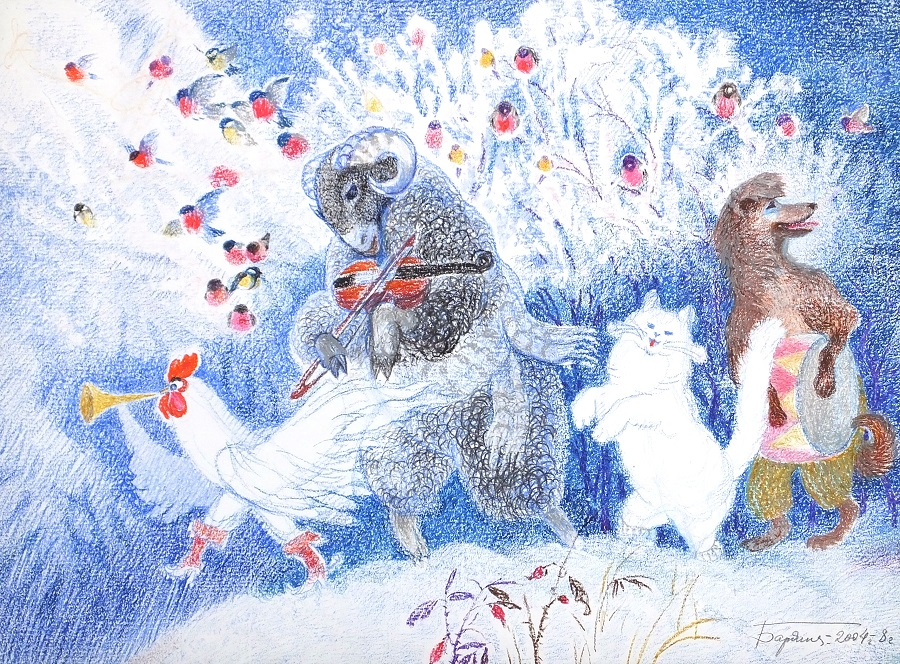 Обложки
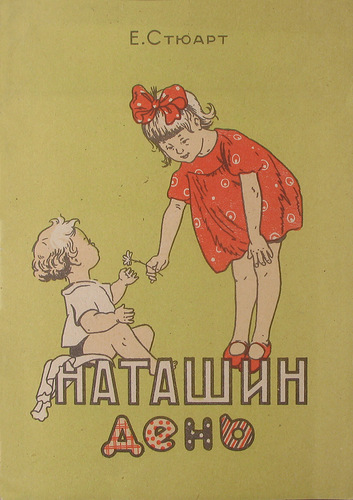 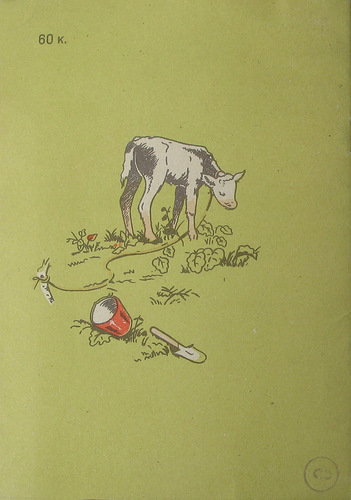 С.Я.Маршак «Сказка о глупом мышонке»
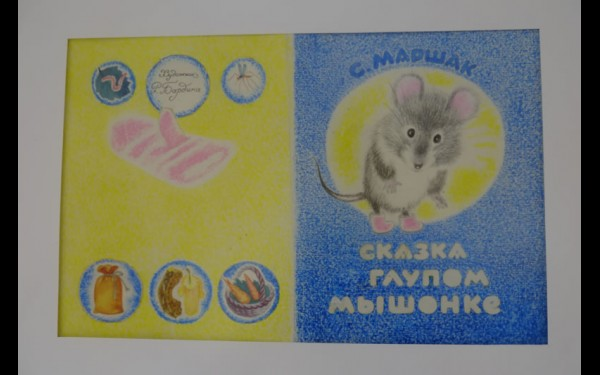 Персональная выставка
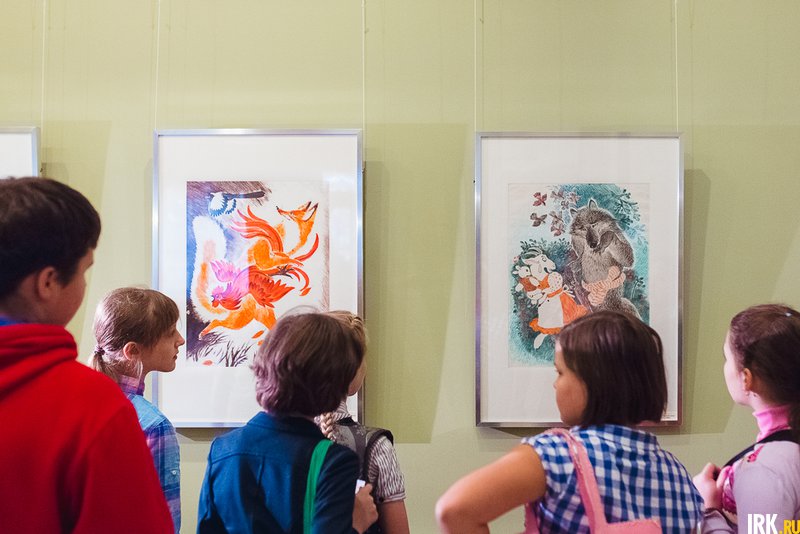 Персональная выставка
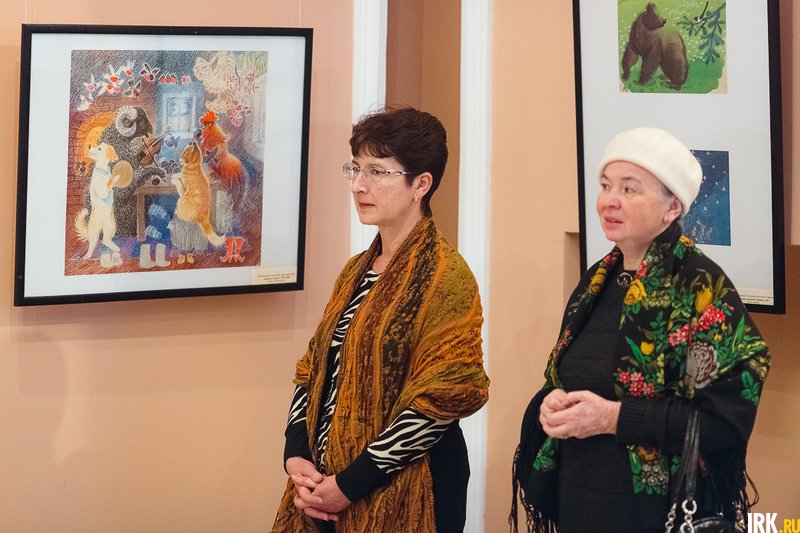 картины
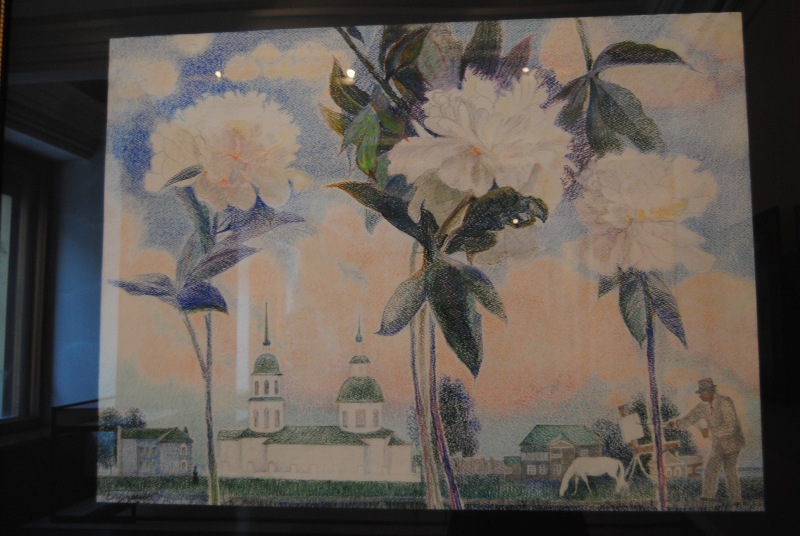 картины
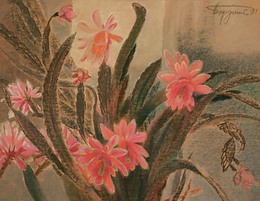 графика
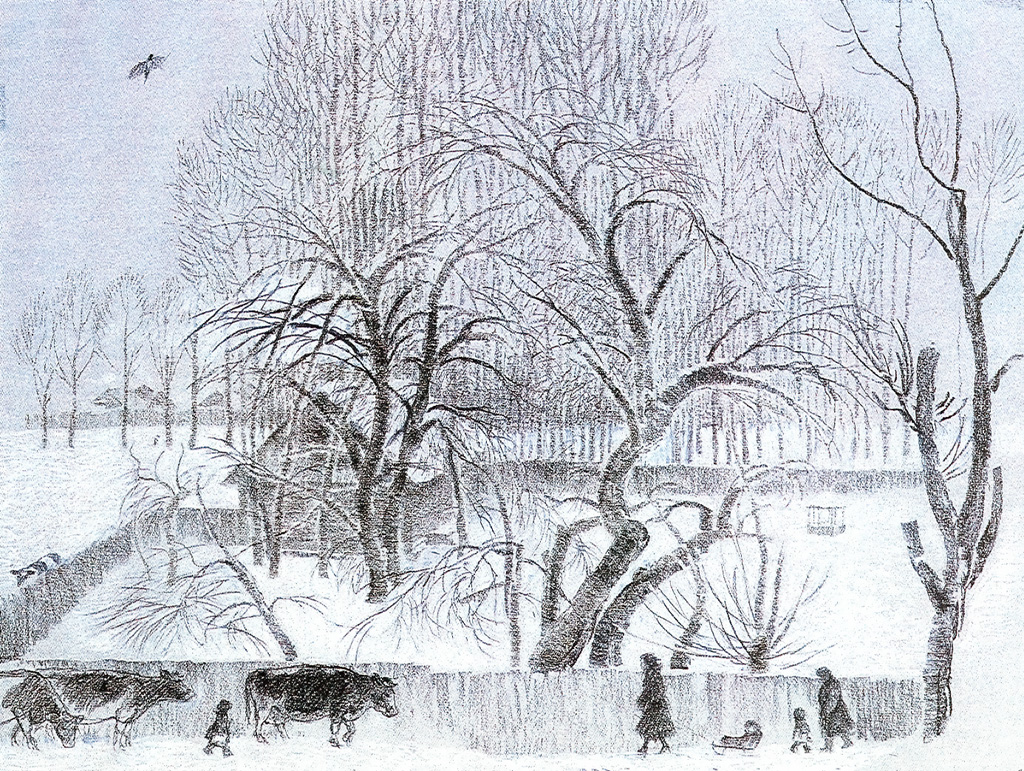 Проект «Семейный портрет. С Иркутском связанные судьбы»
С начала 1970-х годов Раиса Бардина - Шпирко работает в станковой графике, создавая натюрморты, сказочные образы, циклы пейзажей природы Байкала и Иркутска. 
В поздних произведениях появляется подтекст, условность художественного языка, обогащенного символической многозначностью, глубокой философией и ассоциативностью.
 Детская книжная графика в творчестве художника не отошла на второй план: в этом ее поддерживает сотрудничество с известным всем маленьким читателям журналом «Сибирячок».
85 летию художницы.
Р.Н. Бардина является лауреатом премии губернатора Иркутской области в области культуры и искусства за серию графических листов «90-е годы» (2000), 
Она  награждена:
Почетным Знаком Министерства культуры России «За достижения в культуре» (1998),
 дипломом «Интеллигент провинции» фонда имени Марка Сергеева (2004), 
Золотой медалью Союза художников России «Духовность. Традиции. Мастерство» (2010).
 Работы художника находятся в собраниях музеев и в частных коллекциях в России и за рубежом.
Целевые ориентиры
Различает жанры литературных произведений
По иллюстрации узнает знакомые сказки , рассказы, стихи, скороговорки, тд 
Называет 2-3 иллюстраторов книг
Пересказывает отрывки произведений по серии иллюстраций
Мониторинг -  «Овладевший необходимыми умениями и навыками о художниках ---иллюстраторах